The Profitable Trader Bootcamp
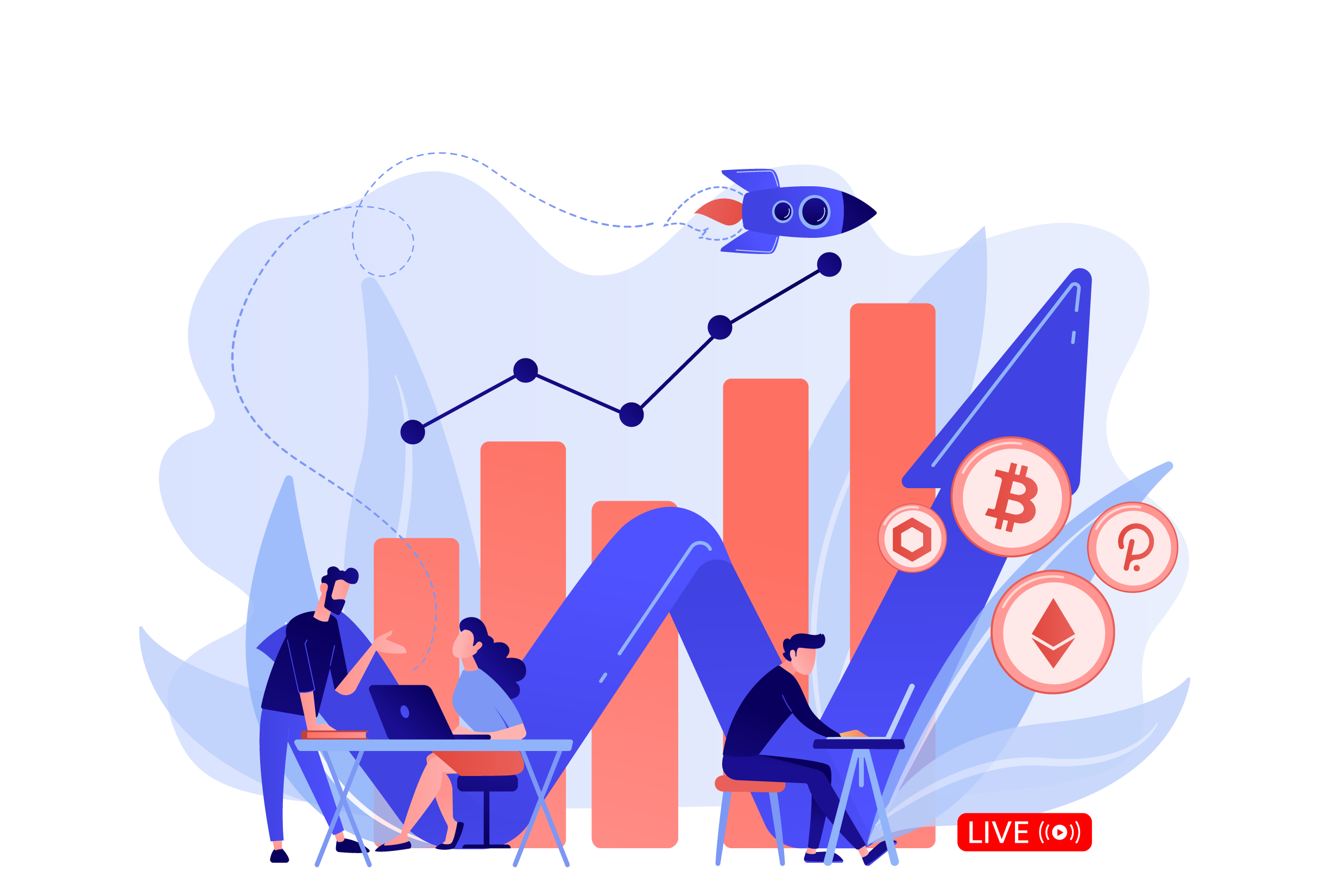 1st edition
Jeroen van Lange - The Blockchain Today
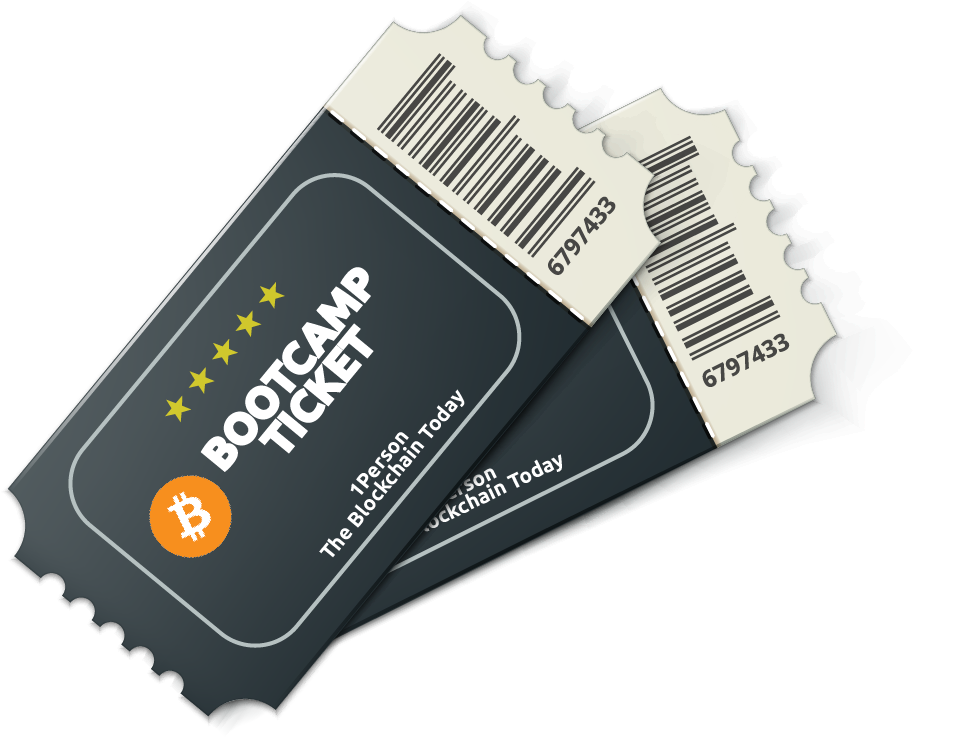 Welcome to the 1st meeting
Awesome to have you here!
The first Bootcamp program that I’ve launched 
The coming 8 weeks I’m going to be your mentor 
I will be looking at each person individually 
Your effort is going to be the key of your progress
Planning of the 1st meeting
This is what we’re going to do
Introduction from everybody 
House-rules 
Advice/philosophy
Mindset 
Most important question 
Breakout rooms / groups 
Assignment
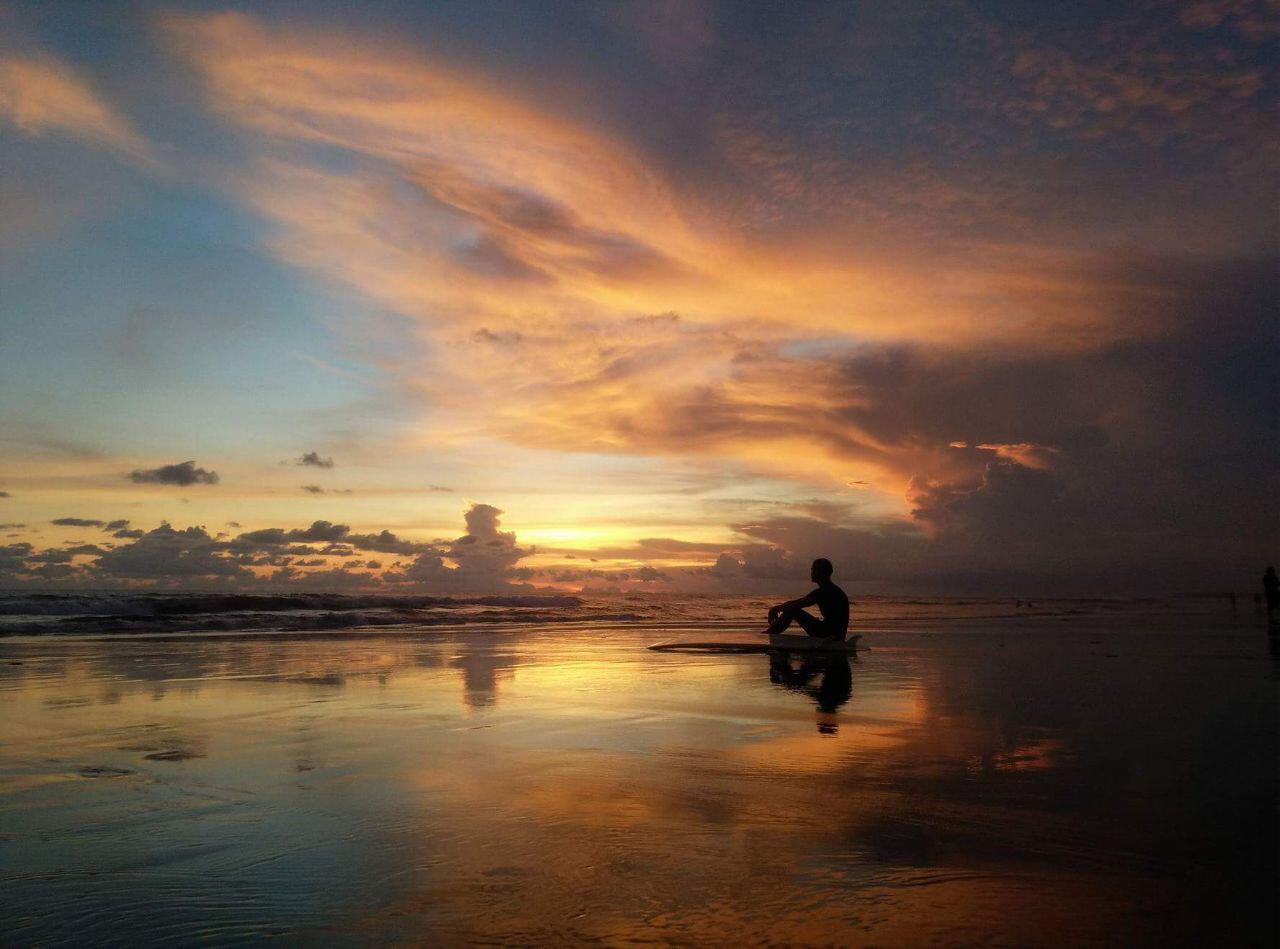 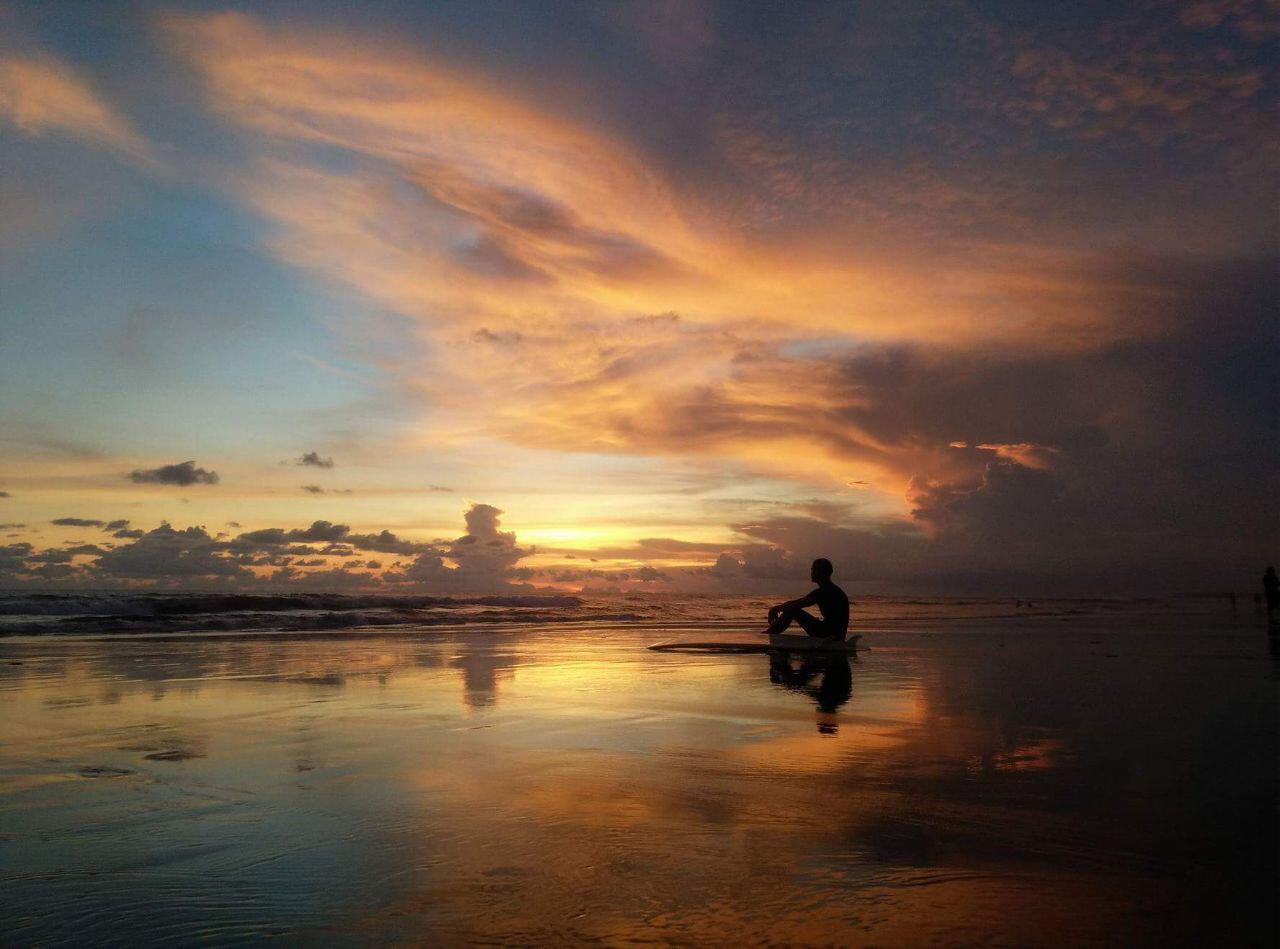 Who am I ?
Jeroen van Lange (29), Netherlands 
Started with crypto in 2016
2nd Bull-market
The Blockchain Today (2018)
Living in Bali, Indonesia since 2016
Self-learning, most important books : The Bitcoin Standard & Market wizards
Let’s make a round so we can get to know each other!
House rules
There are no wrong questions. If you don’t understand something always ask and I will do my best to answer as best as I can.
Everybody is responsible for their own journey and their trades/portfolio. Don’t blindly follow others, make sure to focus on the development of yourself so you can rely on your own decisions and take full responsibility of your own actions.
Pre-advice / Philosophy
Important knowledge
Making mistakes is good, learn from them it is the ONLY way to grow. 
The market always brings enough opportunities. Don’t try to catch them all. Patience is gold. 
If you believe in Bitcoins future as much as I do make sure to have a HODL /Long term portfolio which you do NOT touch at all. We are in the midst of a generational opportunity and we want to ensure our part in it.
Mindset
Growth is your friend
Mindset is very important 
Always choose positivity above negativity 
Growth is the motto, every mistake is an opportunity to learn
Believe in your own future, you deserve it
Risk of emotional state
Most important question
But you don’t have to know the answer right now!
What kind of Trader am I or do I want to be ? 

Scalper, swing-trader, pattern trader, high risk, low risk, hedger and so on

(Prepare Breakout-rooms)
Breakout rooms/duo’s
Initiative from Teresa de Groisbois 
Duo’s of two
Share your progress and struggles, where are you right now ? 
Extra communication outside of Discord
Assignments
Let’s get to work!
Start trading with low orders.If you’re really don’t want to execute orders (yet) then write it down on paper (paper trade)  
Keep a trading journal (write down trades, emotions, technicals) 
Share at least 1 good trade on Discord with an entry and exit (SL). Trades don’t have to play out, can just be a shared chart. We are going to use that as a reference to learn for the next meeting.
Support
You can ask your questions and share your struggles on our Discord server. I will be looking during weekdays daily and be there to support you.
Sharing trade ideas, mistakes, questions and so on. 
Once per week we are meeting through a Zoom call and go over the questions/struggles provided on Discord.
That’s it!
Lots of information to process, isn’t it ? Don’t worry!
Are there any questions ?